Final Course Review
Reading: Chapters 1-9
1
Objectives
Introduce concepts in automata theory and theory of computation
Identify different formal language classes and their relationships
Design grammars and recognizers for different formal languages
Prove or disprove theorems in automata theory using its properties 
Determine the decidability and intractability of computational problems
2
Main Topics
Part 1)	Regular Languages

Part 2)	Context-Free Languages

Part 3) 	Turing Machines & Computability
3
The Chomsky hierarchy for formal languages
No TMs exist
TMs that always halt
LBA
TMs that need notalways halt
Non-RE Languages
Context-free
(PDA)
Regular
(DFA)
RecursivelyEnumerable (RE)
Context
sensitive
Recursive
Machines are what we allow them to be!!
“Undecidable” problems
4
Interplay between different computing components
Problems
Languages
User
Specification
Rules &
  patterns
Expressions, Grammars
YOU
Designer
Machines
(hardware, software)
Low-levelimplementation
Implementer
5
Automata Theory vs. Other Related Cpt S courses
What class of problems can be solved?
Theory of computation (Cpt S 317)
 what kind of “machines” will be needed to solve problems?
 Decidability vs. Undecidability
 Efficiency not much of a concern
 Relevance to modern-day compiler design, computer architectures
Design & Analysis of Algorithm (Cpt S 450)
 Problems that can be solved
 Tractability vs. Intractability
 Complexity (run-time, space)
 Sorting 
 Graph algorithms
 Network flow
 NP-Hard, NP-Completeness theory
Compiler design (Cpt S 452)
 lexical analyzer
 syntactic checker
 symbol table
 make your own language
 interpreter
 intermediate & object code     generators
How “best” to solve it?
6
Automata Theory & Modern-day Applications
Algorithm
Design &
NP-Hardness
Compiler
Design & 
Programming Languages
Scientific
Computing
 biological systems
 speech recognition
 modeling
Automata
Theory & Formal 
Languages
Computer
Organization &
Architecture
Artificial 
Intelligence
&
Information
Theory
Computation models
  serial
 parallel (distributed vs. shared memory)
 DNA computing, Quantum computing
7
Final Exam
May 8, Friday, 3:10pm – 5pm
In class
Comprehensive:
Everything covered in class until (& including) the closure properties for Recursive and Recursively Enumerable language classes.
8
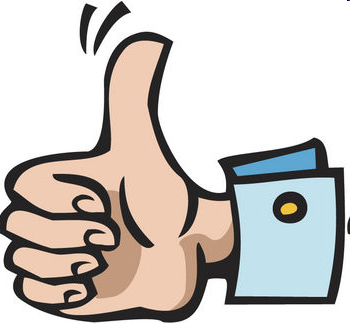 Thank You & Good luck !!
Course evaluations:
Check OSBLE or course website for link.
9
Topic Reviews
The following set of review slides are not meant to be comprehensive. So make sure you refer to them in conjunction with the midterm review slides, homeworks and most importantly, the original lecture slides!
10
Regular Languages Topics
Simplest of all language classes

Finite Automata
NFA, DFA, -NFA
Regular expressions
Regular languages & properties
Closure
Minimization
11
Finite Automata
Deterministic Finite Automata (DFA)
The machine can exist in only one state at any given time
Non-deterministic Finite Automata (NFA)
The machine can exist in multiple states at the same time

-NFA is an NFA that allows -transitions

What are their differences?
Conversion methods
12
Deterministic Finite Automata
A DFA is defined by the 5-tuple: 
{Q, ∑ , q0,F, δ  }
Two ways to represent:
State-diagram
State-transition table

DFA construction checklist: 
States & their meanings 
Capture all possible combinations/input scenarios 
break into cases & subcases wherever possible)
Are outgoing transitions defined for every symbol from every state?
Are final/accepting states marked?
Possibly, dead-states will have to be included
13
Non-deterministic Finite Automata
A NFA is defined by the 5-tuple: 
{Q, ∑ , q0,F, δ  }
Two ways to represent:
State-diagram
State-transition table

NFA construction checklist: 
Introduce states only as needed 
Capture only valid combinations 
Ignore invalid input symbol transitions (allow that path to die)
Outgoing transitions defined only for valid symbols from every state
Are final/accepting states marked?
14
NFA to DFA conversion
Checklist for NFA to DFA conversion
Two approaches:
Enumerate all possible subsets, or
Use lazy construction strategy (to save time)
Introduce subset states only as needed
Any subset containing an accepting state is also accepting in the DFA
Have you made a special entry for Φ, the empty subset?
This will correspond to dead state
15
-NFA to DFA conversion
Checklist for €-NFA to DFA conversion
First take ECLOSE(start state)
New start state = ECLOSE(start state)
Remember: ECLOSE(q) include q

Same two approaches as NFA to DFA:
Enumerate all possible subsets, or
Use lazy construction strategy (to save time)
Introduce subset states only as needed

Only difference: take ECLOSE both before & after transitions

The subset Φ corresponds to a “dead state”
16
Regular Expressions
A way to express accepting patterns 
Operators for Reg. Exp.
(E), L(E+F), L(EF), L(E*)..
Reg. Language  Reg. Exp. (checklist):
Capture all cases of valid input strings
Express each case by a reg. exp.
Combine all of them using the + operator
Pay attention to operator precedence
17
Regular Expressions…
DFA to Regular expression
Enumerate all paths from start to every final state
Generate regular expression for each segment, and concatenate
Combine the reg. exp. for all each path using the + operator
Reg. Expression to -NFA conversion
Inside-to-outside construction
Start making states for every atomic unit of RE
Combine using: concatenation, + and * operators as appropriate
For connecting adjacent parts, use -jumps
Remember to note down final states
18
Regular Expressions…
Algebraic laws
Commutative
Associative 
Distributive 
Identity
Annihiliator
Idempotent
Involving Kleene closures (* operator)
19
English description of lang.
For finite automata

For Regular expressions

When asked for “English language descriptions”:
Always give the description of the underlying language that is accepted by that machine or expression
 			(and not of the machine or expression)
20
Pumping Lemma
Purpose: Regular or not? Verification technique

Steps/Checklist for Pumping Lemma:
Let n  pumping lemma constant
Then construct input w which has n or more characters
Now w=xyz should satisfy P/L
Check all three conditions
Then use one of these 2 strategies to arrive at contradiction for some other string constructed from w:

Pump up (k >= 2)
Pump down (k=0)
21
Reg. Lang. Properties
Closed under:
Union
Intersection
Complementation
Set difference
Reversal
Homomorphism & inverse homomorphism
Look at all DFA/NFA constructions for the above
22
Other Reg. Lang. Properties
Membership question
Emptiness test
Reachability test
Finiteness test
Remove states that are:
Unreachable, or cannot lead to accepting
Check for cycle in left-over graph
Or the reg. expression approach
23
DFA minimization
Steps:
Remove unreachable states first
Detect equivalent states
Table-filing algorithm (checklist):
First, mark X for accept vs. non-accepting 
Pass 1:
Then mark X where you can distinguish by just using one symbol transition
Also mark = whenever states are equivalent.
Pass 2:
Distinguish using already distinguished states (one symbol)
Pass 3:
Repeat for 2 symbols (on the state pairs left undistinguished)
…
Terminate when all entries have been filled
Finally modify the state diagram by keeping one representative state for every equivalent class
24
Other properties
Are 2 DFAs equivalent?
Application of table filling algo
25
CFL Topics
CFGs
PDAs
CFLs & pumping lemma
CFG simplification & normal forms
CFL properties
26
CFGs
G=(V,T,P,S)
Derivation, recursive inference, parse trees
Their equivalence
Leftmost & rightmost derivation
Their equivalence
Generate from parse tree
Regular languages vs. CFLs	
Right-linear grammars
27
CFGs
Designing CFGs
Techniques that can help:
Making your own start symbol for combining grammars
Eg., S => S1 | S2 (or) S => S1 S2 
Matching symbols:  (e.g., S => a S a | … )
Replicating structures side by side: (e.g., S => a S b S  )
Use variables for specific purposes (e.g., specific sub-cases)
To go to an acceptance from a variable 
==> end the recursive substitution by making it generate terminals directly
A => w 
Conversely, to not go to acceptance from a variable, have productions that lead to other variables
Proof of correctness
Use induction on the string length
28
CFGs…
Ambiguity of CFGs
One string <==> more than one parse tree
Finding one example is sufficient
Converting ambiguous CFGs to non-ambiguous CFGs
Not always possible
If possible, uses ambiguity resolving techniques (e.g., precedence)
Ambiguity of CFL
It is not possible to build even a single unambiguous CFG
29
There can be only 1 stack top symbol
There can be many symbols for the replacement
PDAs
PDA ==> -NFA + “a stack”
P = ( Q,∑,, δ,q0,Z0,F )
δ(q,a,X) = {(p,Y), …}
ID : (q, aw, XB ) |--- (p,w,AB)
State diagram way to show the design of PDAs
Next input symbol
Current
Stacktop
Stack
Top
Replacement
(w/ string Y)
Currentstate
Nextstate
a, X / Y
qi
qj
30
Designing PDAs
Techniques that can help:
Two types of PDAs
Acceptance by empty stack
If no more input and stack becomes empty
Acceptance by final state
If no more input and end in final state
Convert one form to another
Assign state for specific purposes
Pushing & popping stack symbols for matching
Convert CFG to PDA
Introducing new stack symbols may help
Take advantage of non-determinism
31
CFG Simplification
Eliminate -productions: A =>  
==>  substitute for A (with & without)
Find nullable symbols first and substitute next 
Eliminate unit productions: A=> B
==> substitute for B directly in A
Find unit pairs and then go production by production
Eliminate useless symbols
Retain only reachable and generating symbols
Order is important :  steps (1) => (2) => (3)
32
Chomsky Normal Form
All productions of the form:
A => BC    or     A=> a
Grammar does not contain:
Useless symbols, unit and €-productions
Converting CFG (without S=>* ) into CNF
Introduce new variables that collectively represent a sequence of other variables & terminals
New variables for each terminal
CNF ==> Parse tree size
If the length of the longest path in the parse tree is n, then |w| ≤ 2n-1.
33
Pumping Lemma for CFLs
Then there exists a constant N, s.t., 
if z is any string in L s.t. |z|≥N, then we can write z=uvwxy, subject to the following conditions:
|vwx| ≤ N
vx≠ 
For all k≥0, uvkwxky is in L
34
Using Pumping Lemmas for CFLs
Steps:
Let N be the P/L constant
Pick a word z in the language s.t. |z|≥N
(choice critical - an arbitrary choice may not work)
z=uvwxy 
First, argue that because of conditions (1) & (2), the portions covered by vwx on the main string z will have to satisfy some properties
Next, argue that by pumping up or down you will get a new string from z that is not in L
35
Closure Properties for CFL
CFLs are closed under:
Union
Concatenation
Kleene closure operator
Substitution
Homomorphism, inverse homomorphism
CFLs are not closed under:
Intersection
Difference
Complementation
36
Closure Properties
Watch out for 
custom-defined operators
Eg.. Prefix(L), or “L x M”
Custom-defined symbols
Other than the standard 0,1,a,b,c..
E.g, #, c, ..
37
The Basic Turing Machine (TM)
M = (Q, ∑, , , q0,B,F)
Finite
control
Tape head
Infinite tape with tape symbols
…
…
Input & output tape symbols
B: end tape symbol (special)
38
Turing Machines & Variations
Basic TM
TM w/ storage
Multi-track TM
Multi-tape TM
Non-deterministic TM
39
Unless otherwise stated, it is OK to give TM design 		in the pseudocode format
TM design
Use any variant feature that may simplify your design
Storage - to remember last important symbol seen
A new track - to mark (without disturbing the input)
A new tape -  to have flexibility in independent head motion in different directions

Acceptance only by final state
No need to show dead states 
Use -transitions if needed
Invent your own tape symbols as needed
40
Recursive, RE, non-RE
Recursive Language
TMs that always halt
Recursively Enumerable
TMs that always halt only on acceptance
Non-RE
No TMs exist that are guaranteed to halt even on accept
Need to know the conceptual differences among the above language classes
Expect objective and/or true/false questions
41
Recursive Closure Properties
Closed under:
Complementation, union, intersection, concatenation (discussed in class)
Kleene Closure, Homomorphism (not discussed in class but think of extending)
42
Tips to show closure properties on Recursive & RE languages
You need to define the input and output      transformations (fi and fo)
Build a new machine that wraps around the TM for the input language(s)
For Recursive languages:
The old TM is always going to halt (w/ accept or reject) => So will the new TM
For Recursively Enumerable languages:
The old TM is guaranteed to halt only on acceptance
	=> So will the new TM
New TM
accept
accept
w
w’
TM
fi
fo
reject
reject
accept
New TM
accept
w
w’
TM
fi
fo
43